Morfém
Vztah slovo – morfém
Význam morfémů: konceptuální vs. relační
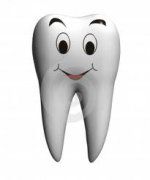 Kořen: morfologický základ slova
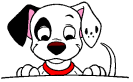 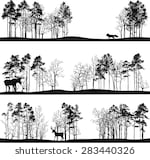 Lexikální vs. funkční třídy slov
Gramatikalizace: lexikální → funkční
Afixy
Gramatikalizace: kořen → afix
Lexikální kořeny vs. afixy: vlastnosti
Typy afixů: pozice vůči kořeni
Typy afixů: význam
Morfém: shrnutí
Kořeny jako volné morfémy?